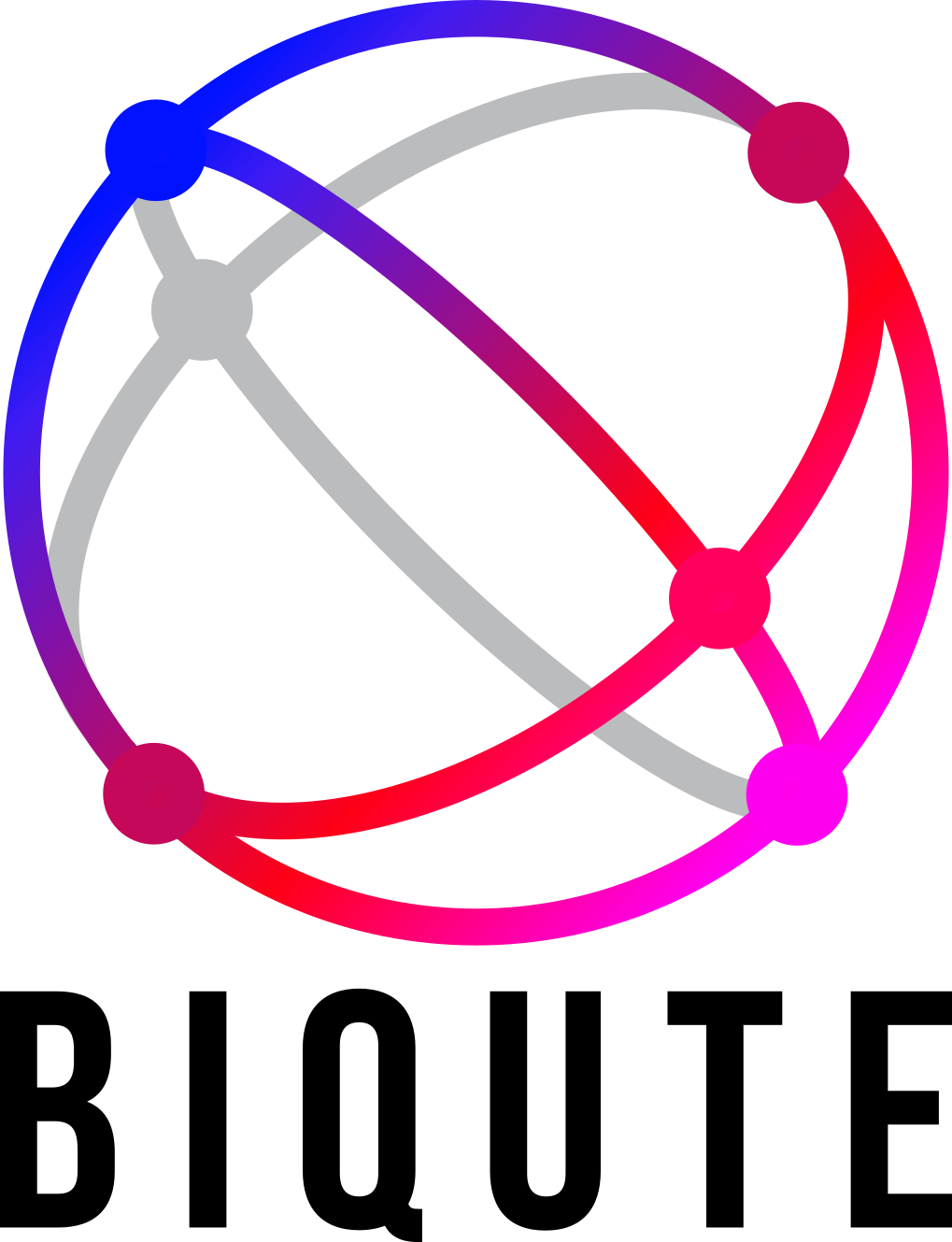 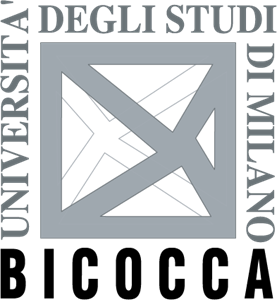 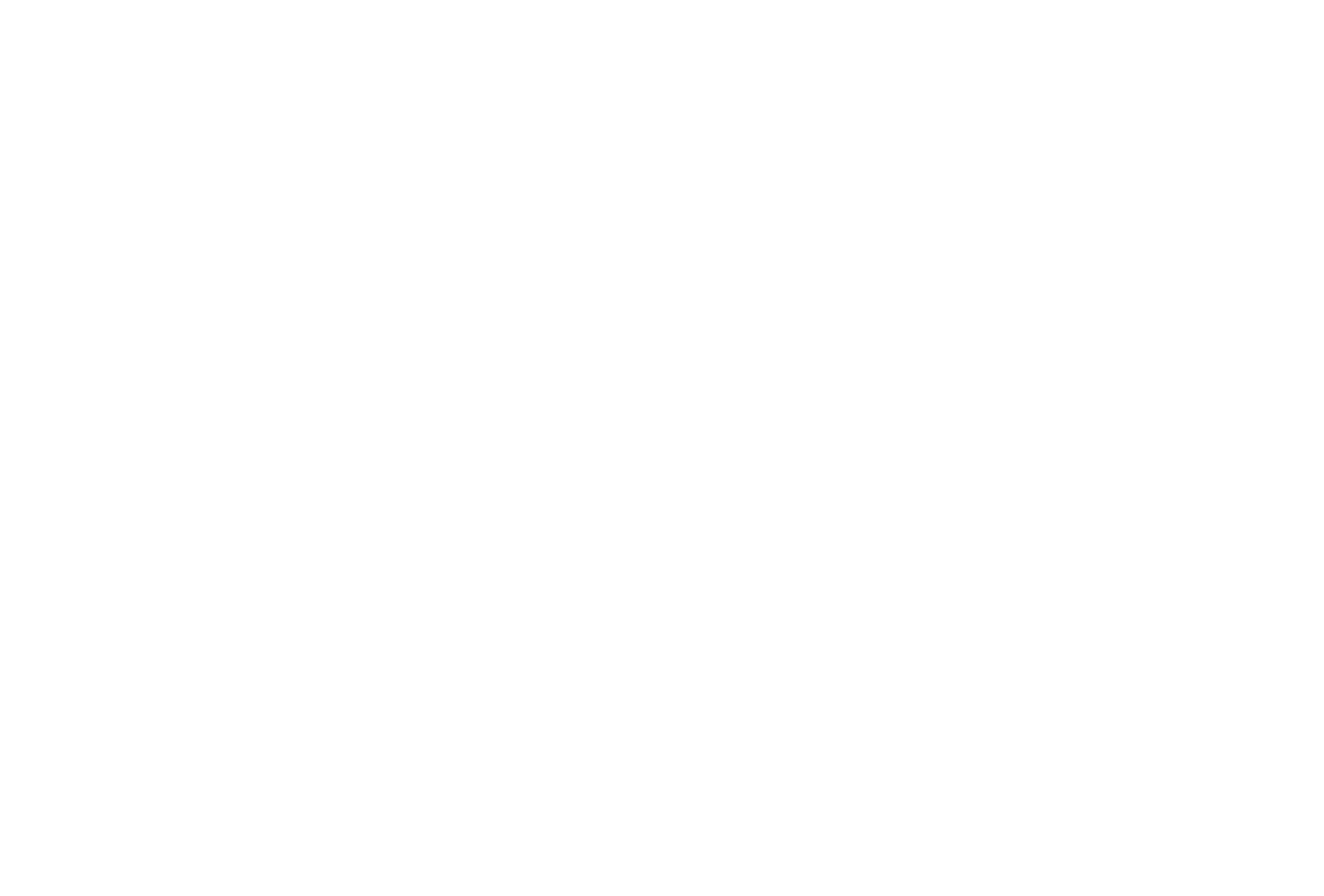 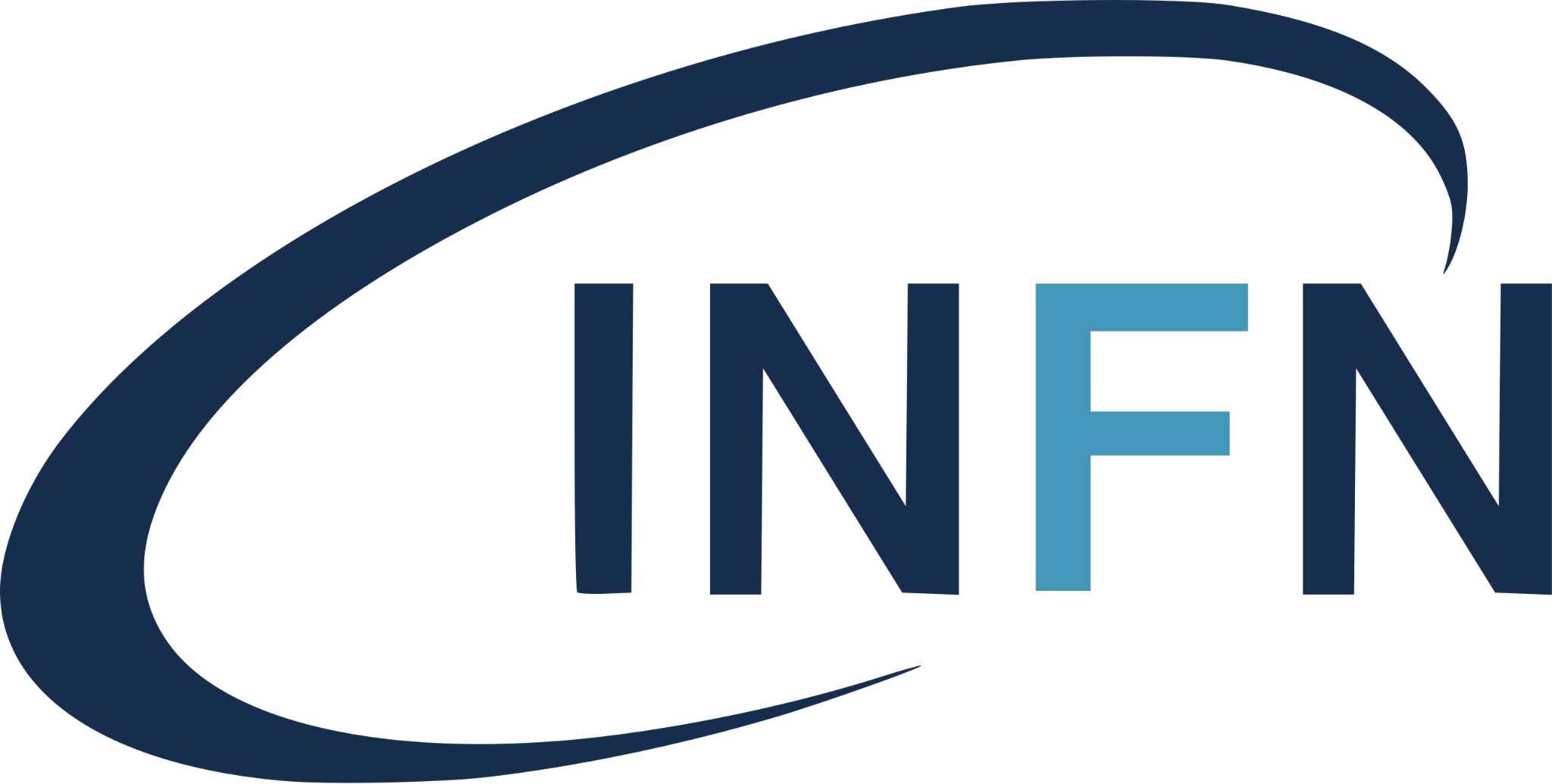 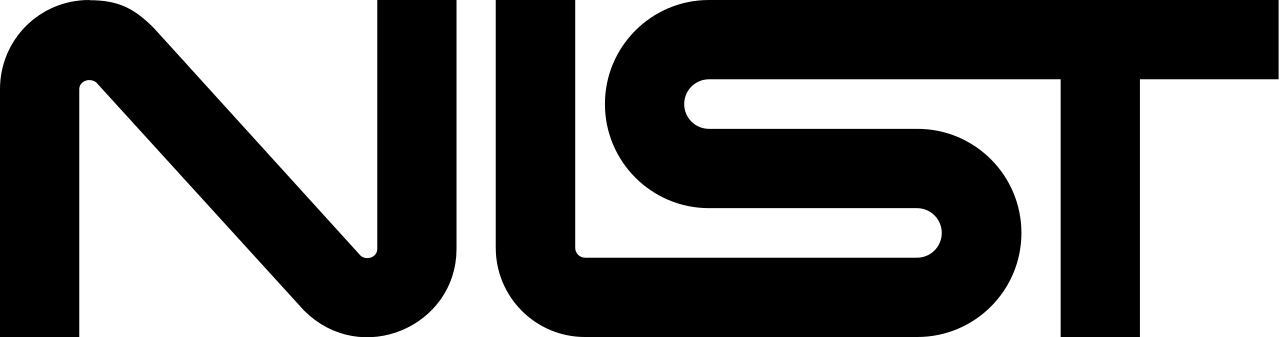 Qub-IT
2D design
D. Labranca - H. Corti - R. Moretti
Qub-IT meeting 19/04/2023
Latest design 2D qubit chip
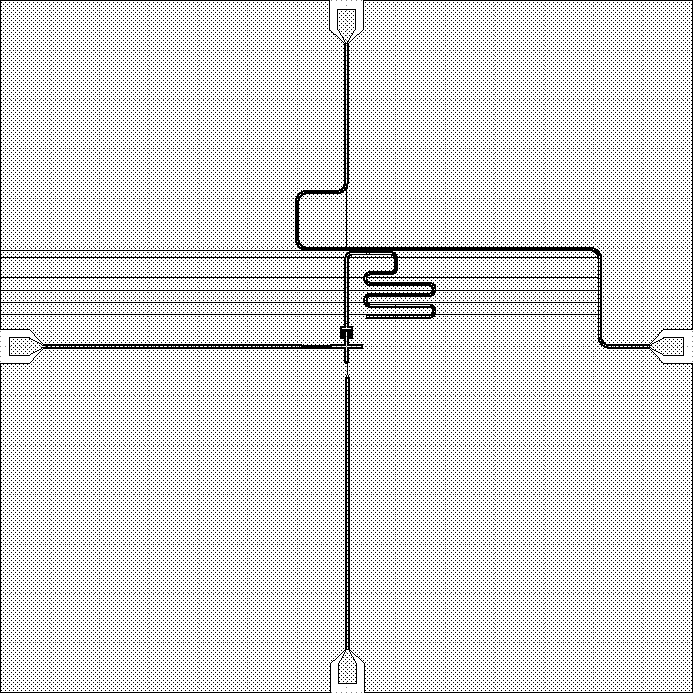 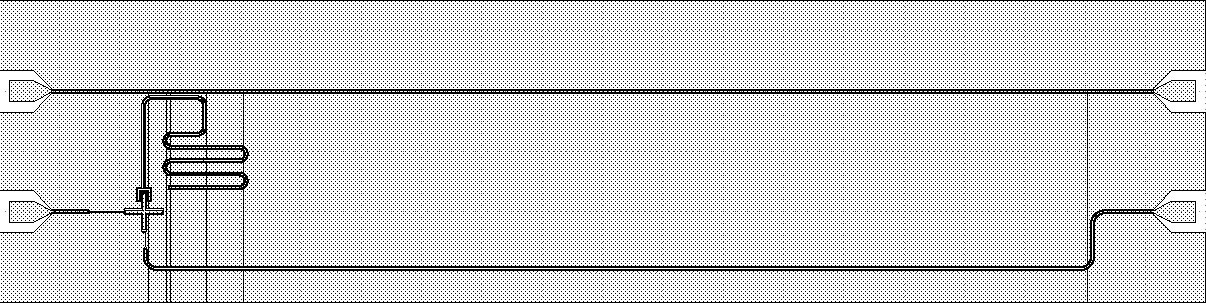 Two chip versions of the same qubit design
Adaptability to different holders
The second chip design is based on AIVON holders and easily adaptable to any square-shaped holder
The main qubit parameters are exactly the same
‹#›
Latest design 2D qubit chip
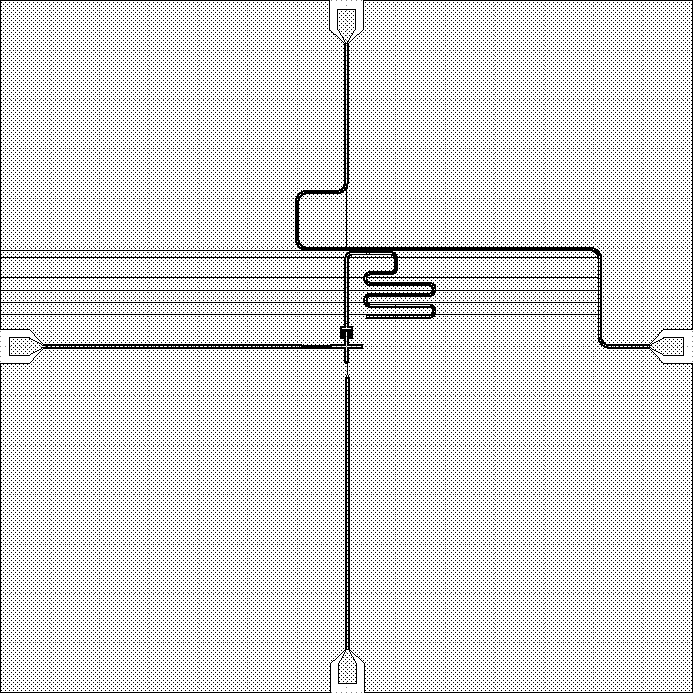 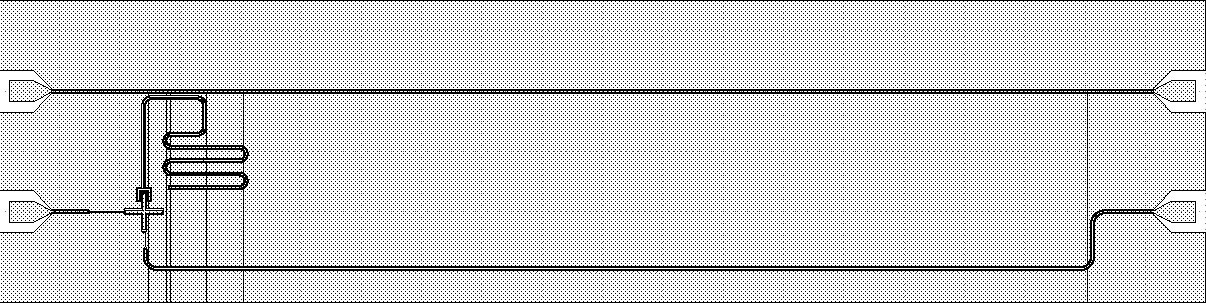 Two chip versions of the same qubit design
Adaptability to different holders
The second chip design is based on AIVON holders and easily adaptable to any square-shaped holder
The main qubit parameters are exactly the same
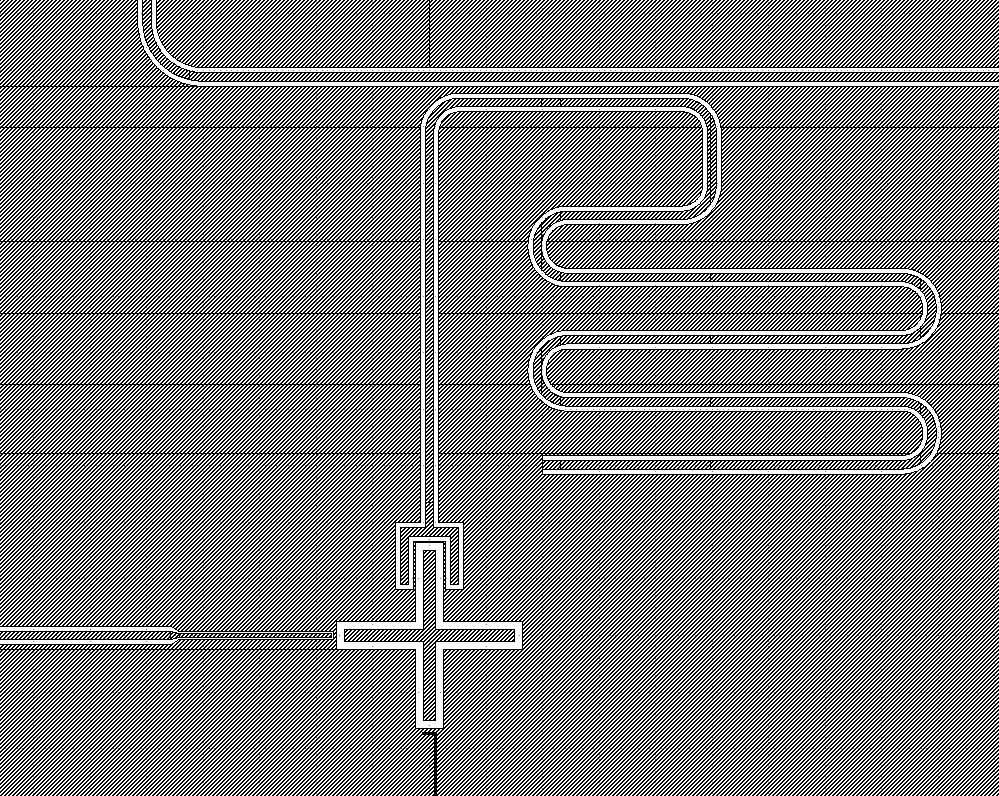 ‹#›
10mm x 2.5mm Chip
Qubit shifted to one side to avoid drive-line and flux-line modes in simulations
The chip configuration still generates other low Q modes around 5 GHz (feedline and composite modes)
10 mm
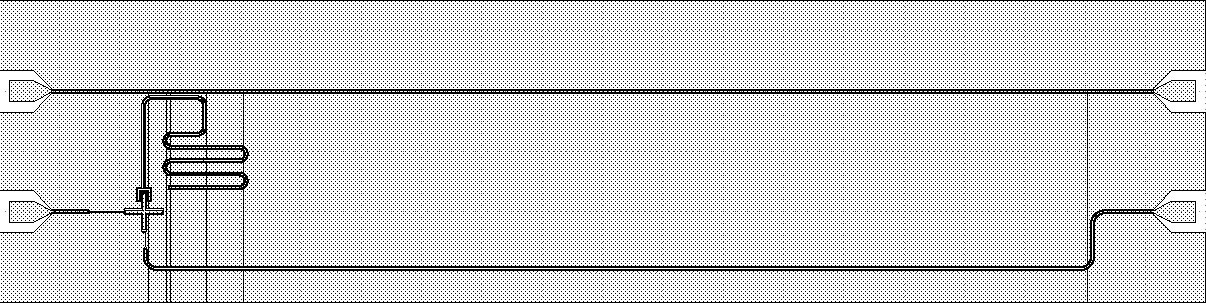 2.5 mm
‹#›
10mm x 2.5mm Chip
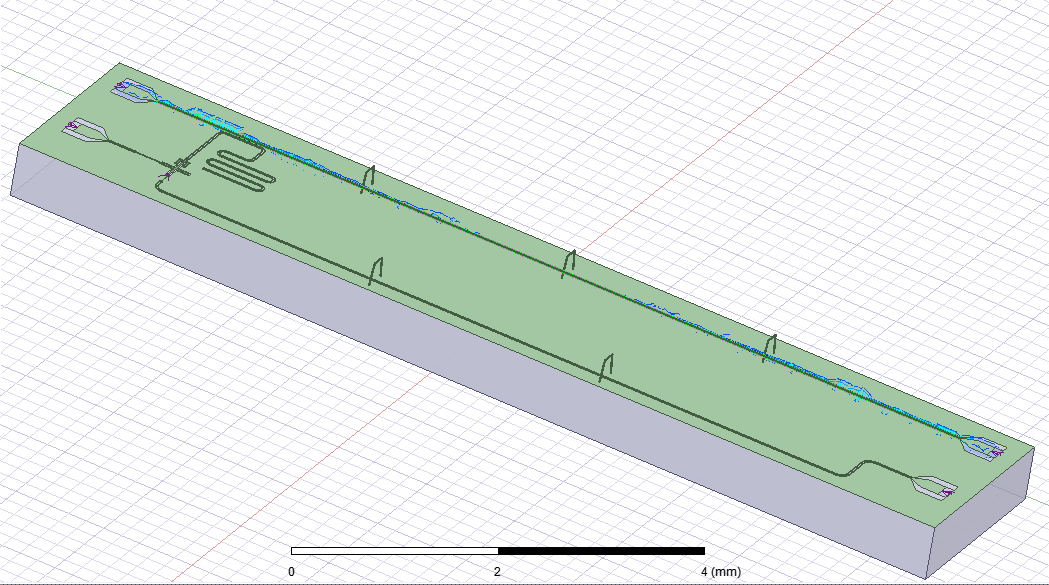 Qubit shifted to one side to avoid drive-line and flux-line modes in simulations
The chip configuration still generates other low Q modes around 5 GHz (feedline and composite modes)
10 mm
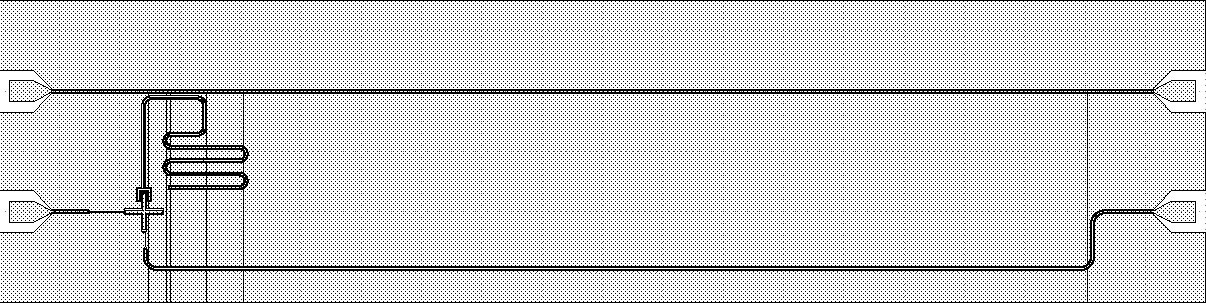 2.5 mm
‹#›
7mm x 7mm Chip
7 mm
Exact same design of the main features of the chip
Adapted to a squared design (different holder compatibility)
Easier simulation 
No common modes on chip
Results of the simulations of this chip are reliably transferable to the       10mm x 2.5 mm chip
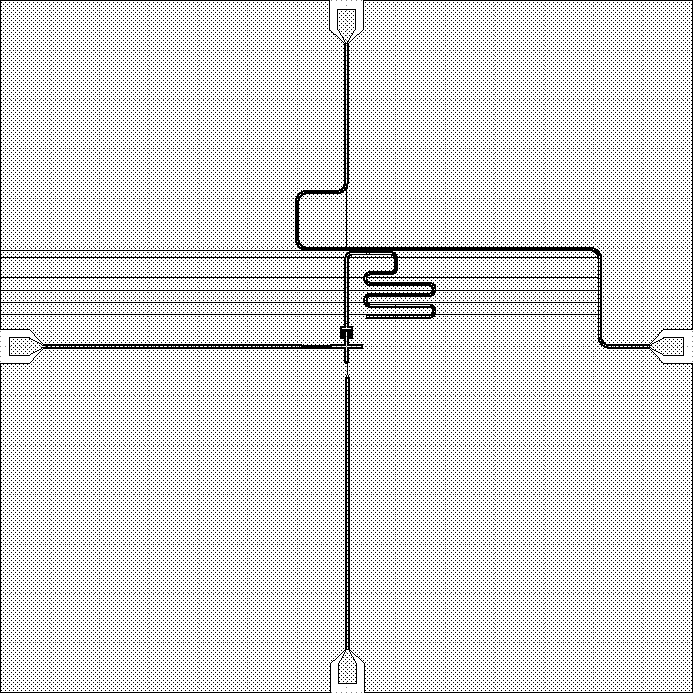 7 mm
‹#›
Feedline
Equivalent circuit parameters
From Q3D simulations:
Other parameters:
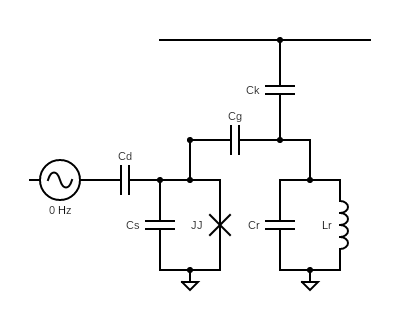 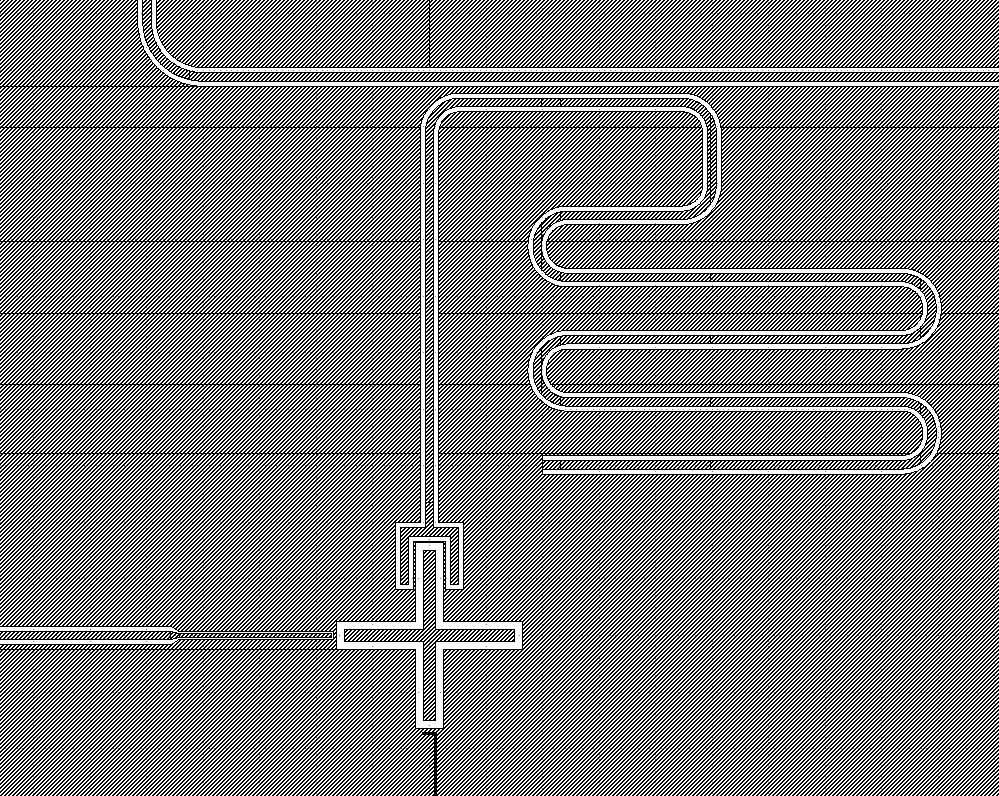 ‹#›
Feedline
Equivalent circuit parameters
From Q3D simulations:
Other parameters:
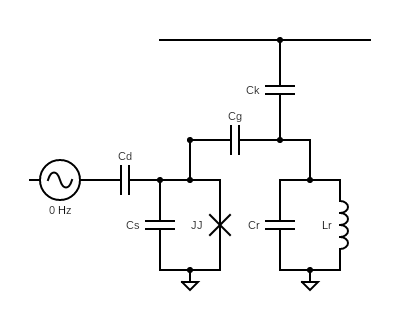 *: in this configuration may be necessary to include a more complicated description of the cavity
https://aip.scitation.org/doi/pdf/10.1063/1.3692073
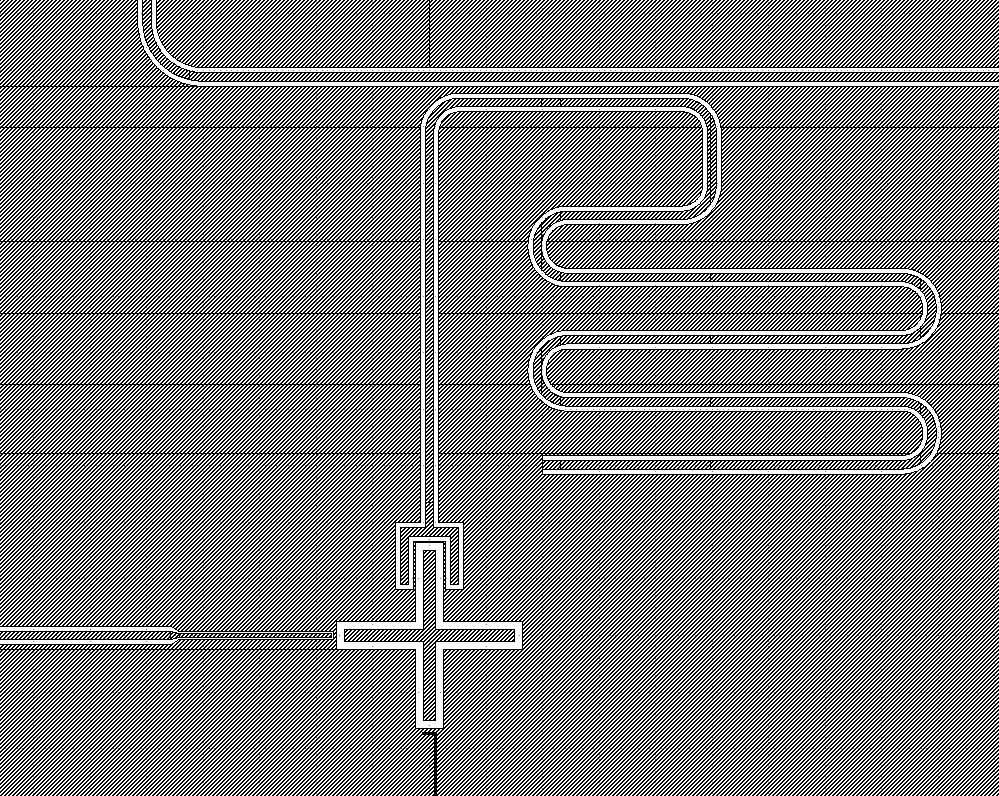 ‹#›
Simulation results - Frequencies
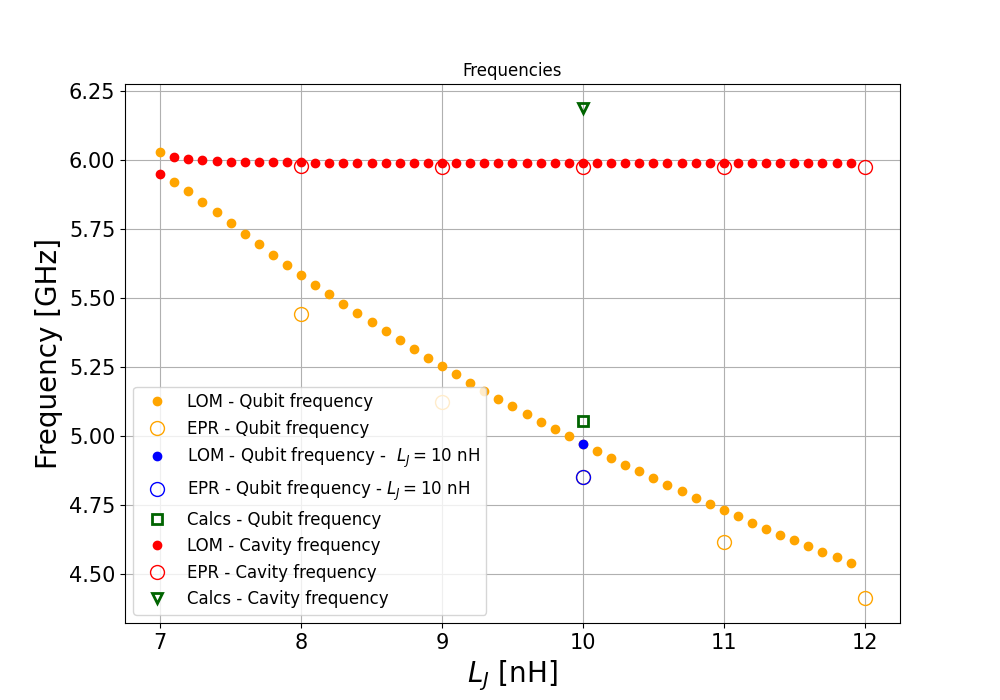 Blue: Comparison @ 	LJ = 10 nH between LOM, EPR simulations and calculations
LOM cavity frequency is chosen to be equal to the EPR simulation result for LJ = 10nH
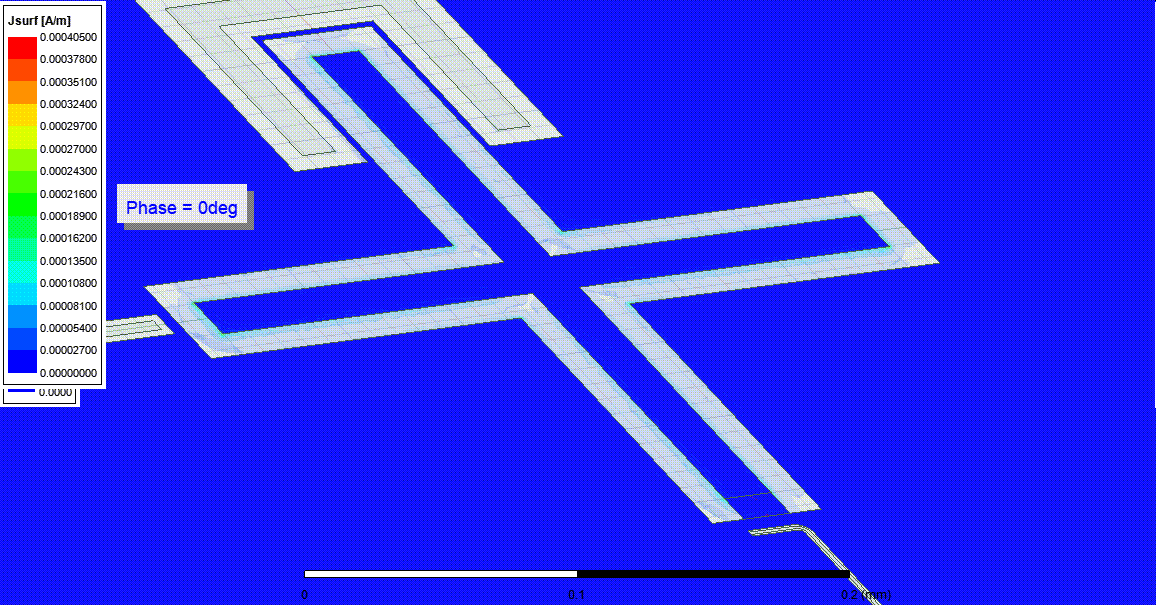 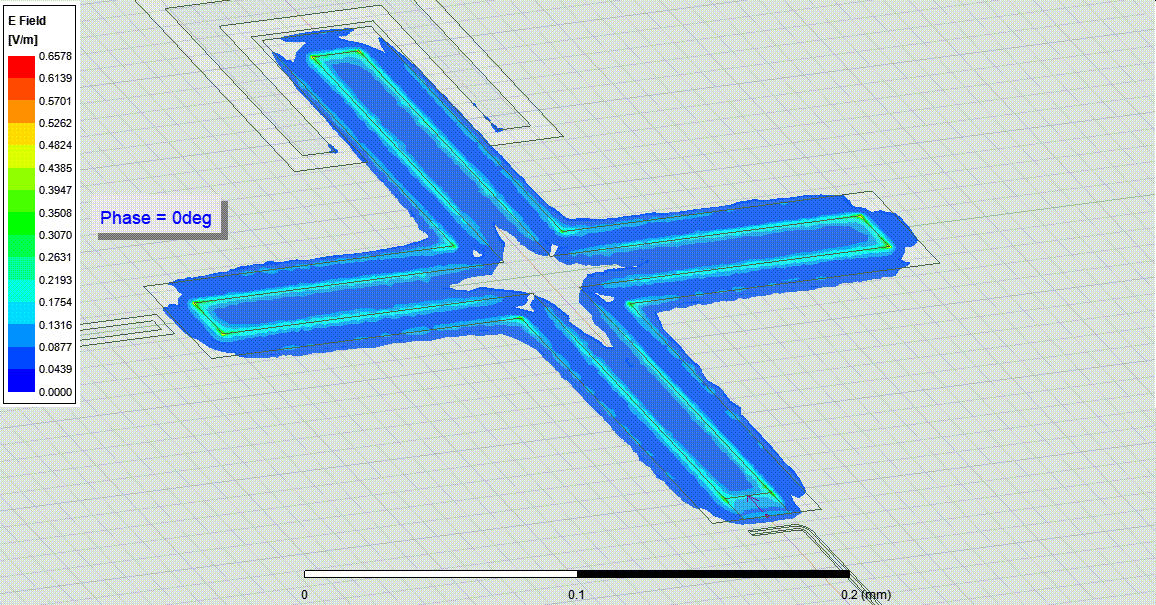 ‹#›
Simulation results - Anharmonicity
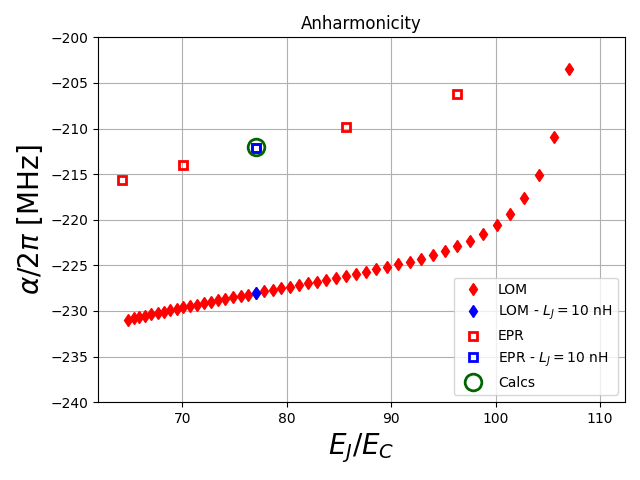 ‹#›
Simulation results - Dispersive shift
χEPR/2π = -0.438 MHz
χLOM/2π = -0.560 MHz
χCalcs/2π = -0.475 MHz
EPR and calcs are close, while LOM shows a dispersive shift of 100 kHz higher (already proved before with another design: 10.48550/arXiv.2207.09290)
Note: LOM definition of χ is treated differently than EPR in this case (see backup slides)
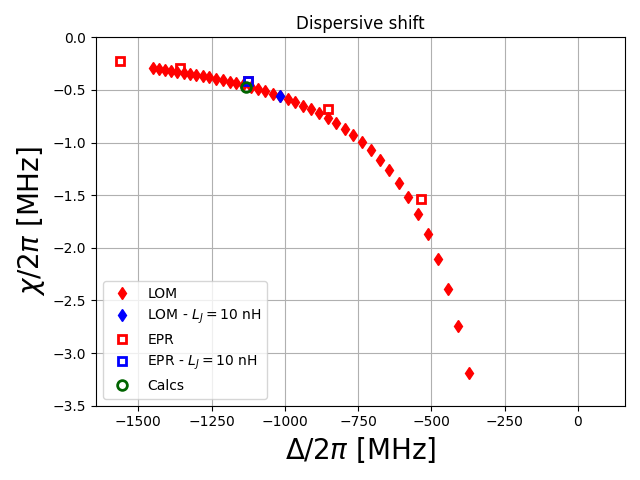 ‹#›
Simulation results - Cavity quality factor
QEPR ≈ 104
QCalcs ≈ 103
Calculated Q only accounts for feedline contributions but is about 3 times smaller than QEPR
QEPR is close to Ansys HFSS results and it is calculated as in https://arxiv.org/abs/2010.00620
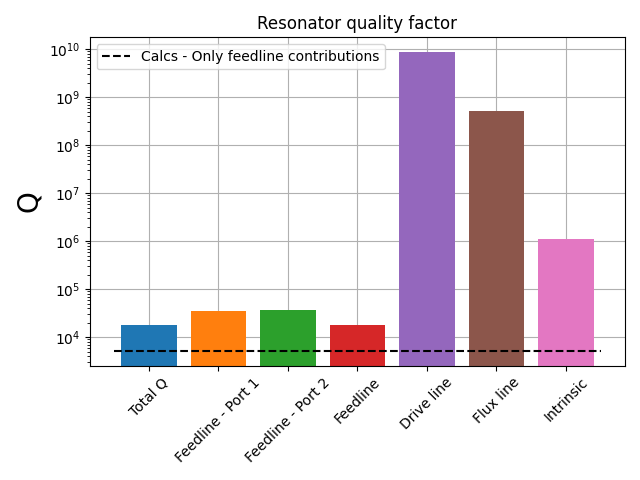 ‹#›
Simulation results - Qubit T1
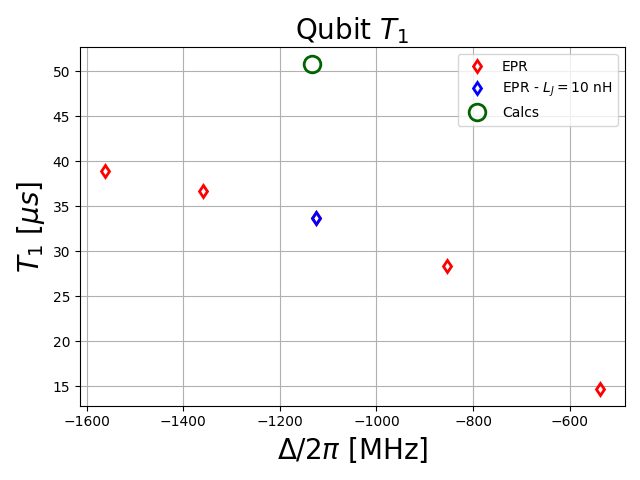 T1EPR is calculated from the qubit mode quality factor: 2πfo1T1=Q01
T1EPR accounts for all 50Ω input ports at the launchpads
Calculated T1Calcs accounts only for the cavity contribution, but the order of magnitude seems right
T1LOM is still to be calculated (new LOM code from qiskit)
‹#›
Simulation results - Rabi frequency
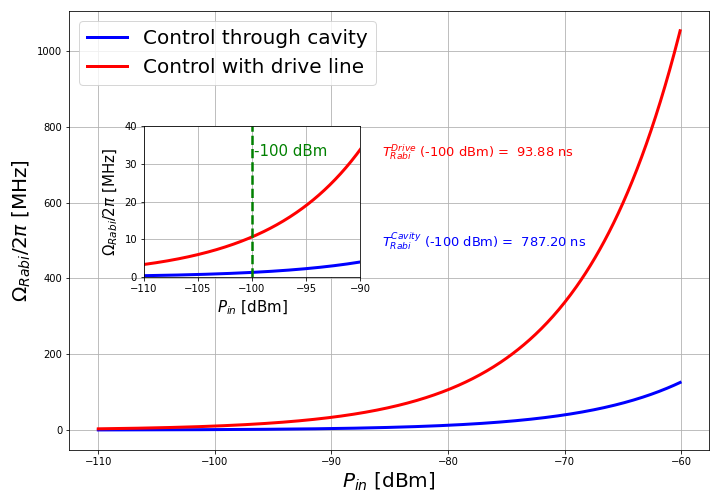 This plot is based on Claudio’s calculations (https://baltig.infn.it/qubit/qubit-wp1/-/blob/main/tutorial/NotaQubitDesign.pdf)
Added the calculation for the driveline using the capacitance CG (from Q3D simulation) and it is based on Section IV.D.1 of this review: https://arxiv.org/abs/1904.06560
‹#›
Backup slides
‹#›
Dispersive shift - LOM treated as EPR
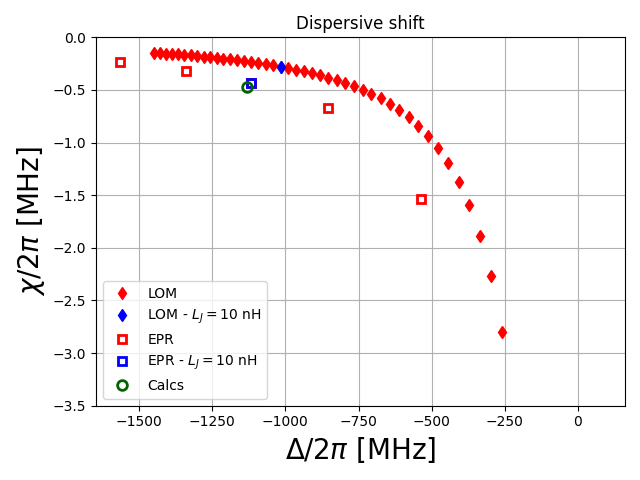 Larger discrepancy in LOM values
Seems like LOM χ values are treated differently in the code:
EPR returns 2χ (For sure)
LOM returns χ (To be checked)
The code for LOM was last year
Deeper look into it would solve these doubts
‹#›
Simulation results - Qubit quality factor
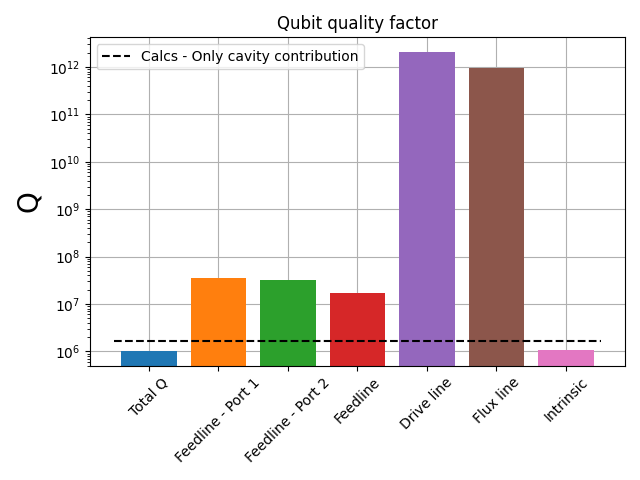 ‹#›
Readout cavity from calculations
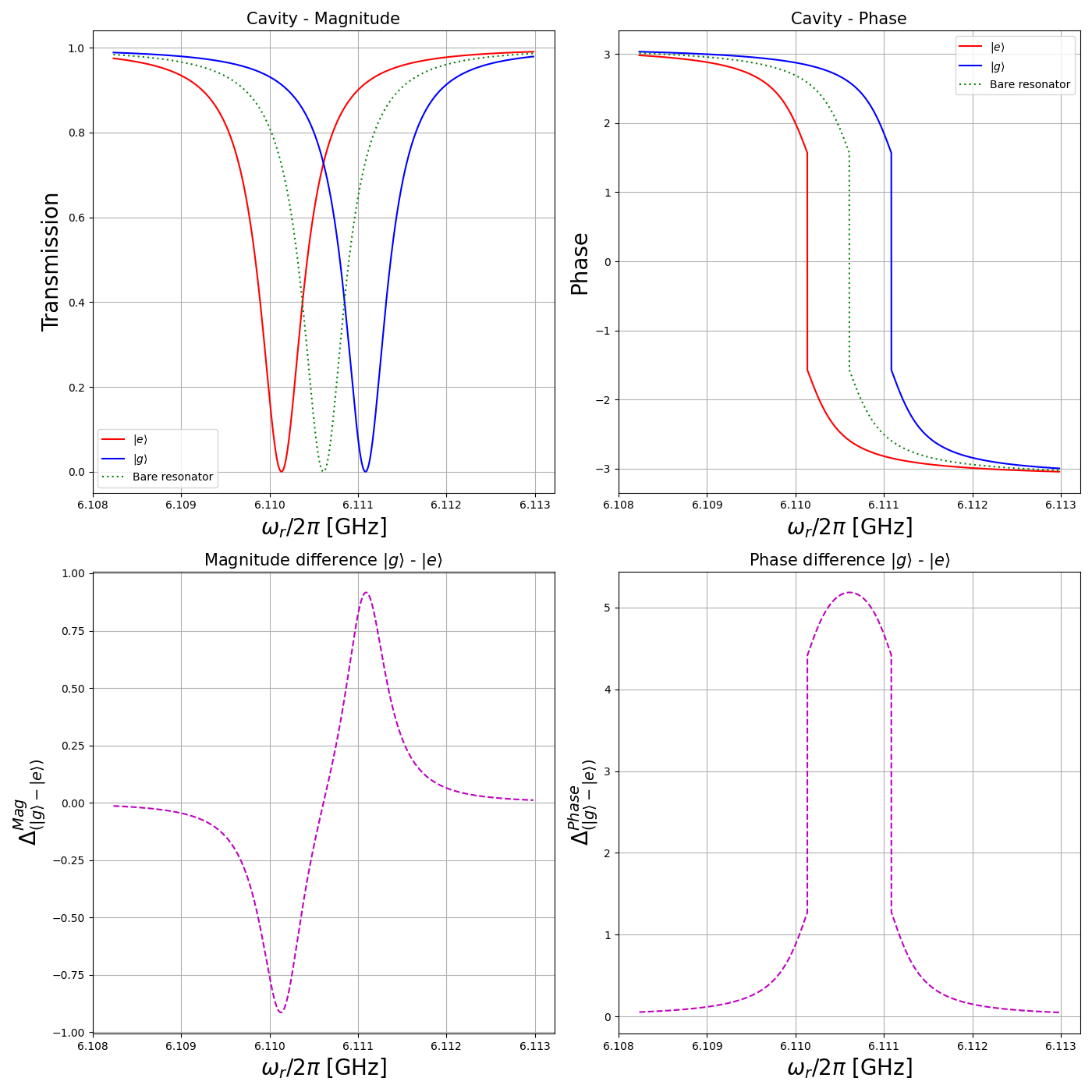 Plots based on https://baltig.infn.it/qubit/qubit-wp1/-/blob/main/tutorial/NotaQubitDesign.pdf
‹#›